V Congresso de Enfermagem da UFV
XIII Semana de Enfermagem
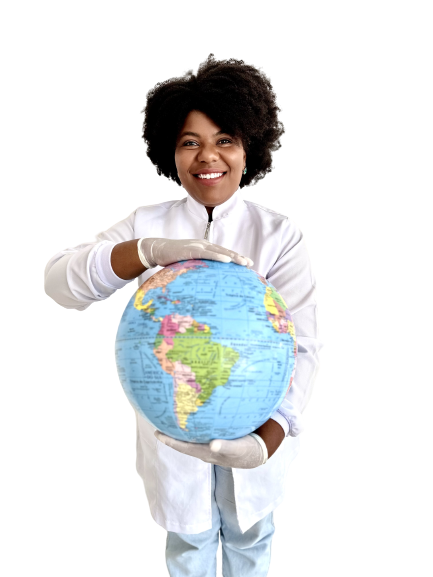 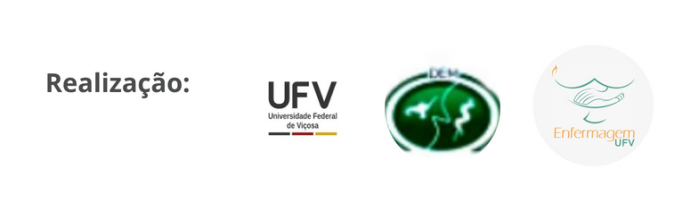